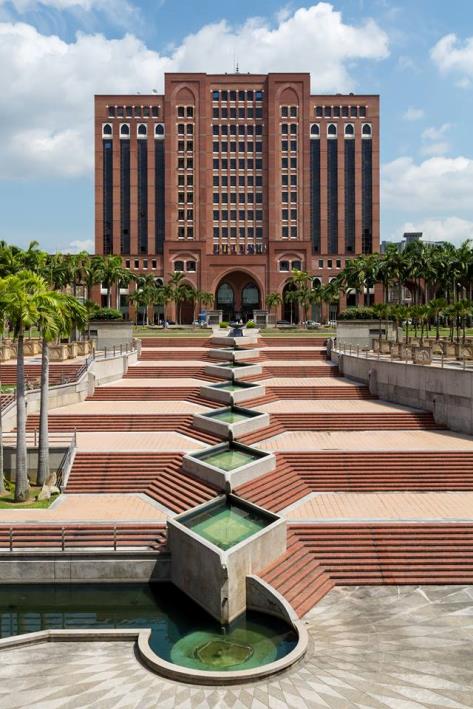 Second Consultative Meeting on Strengthening Partnerships with National Rapporteurs on Trafficking In Persons and Equivalent Mechanisms
Syuhaida Abdul Wahab Zen
Secretariat to the Council For                               Anti-trafficking in Persons  and                             Anti-smuggling of Migrants, 
International Division, 
Ministry of Home Affairs Malaysia
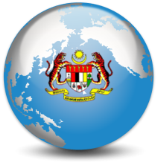 21-22 May 2014
Chatrium Residence Sathon, Bangkok
[Speaker Notes: This template can be used as a starter file for presenting training materials in a group setting.

Sections
Right-click on a slide to add sections. Sections can help to organize your slides or facilitate collaboration between multiple authors.

Notes
Use the Notes section for delivery notes or to provide additional details for the audience. View these notes in Presentation View during your presentation. 
Keep in mind the font size (important for accessibility, visibility, videotaping, and online production)

Coordinated colors 
Pay particular attention to the graphs, charts, and text boxes. 
Consider that attendees will print in black and white or grayscale. Run a test print to make sure your colors work when printed in pure black and white and grayscale.

Graphics, tables, and graphs
Keep it simple: If possible, use consistent, non-distracting styles and colors.
Label all graphs and tables.]
SCOPE OF PRESENTATION
BACKGROUND
The Geography of Malaysia
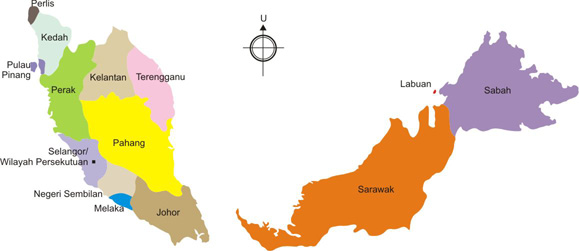 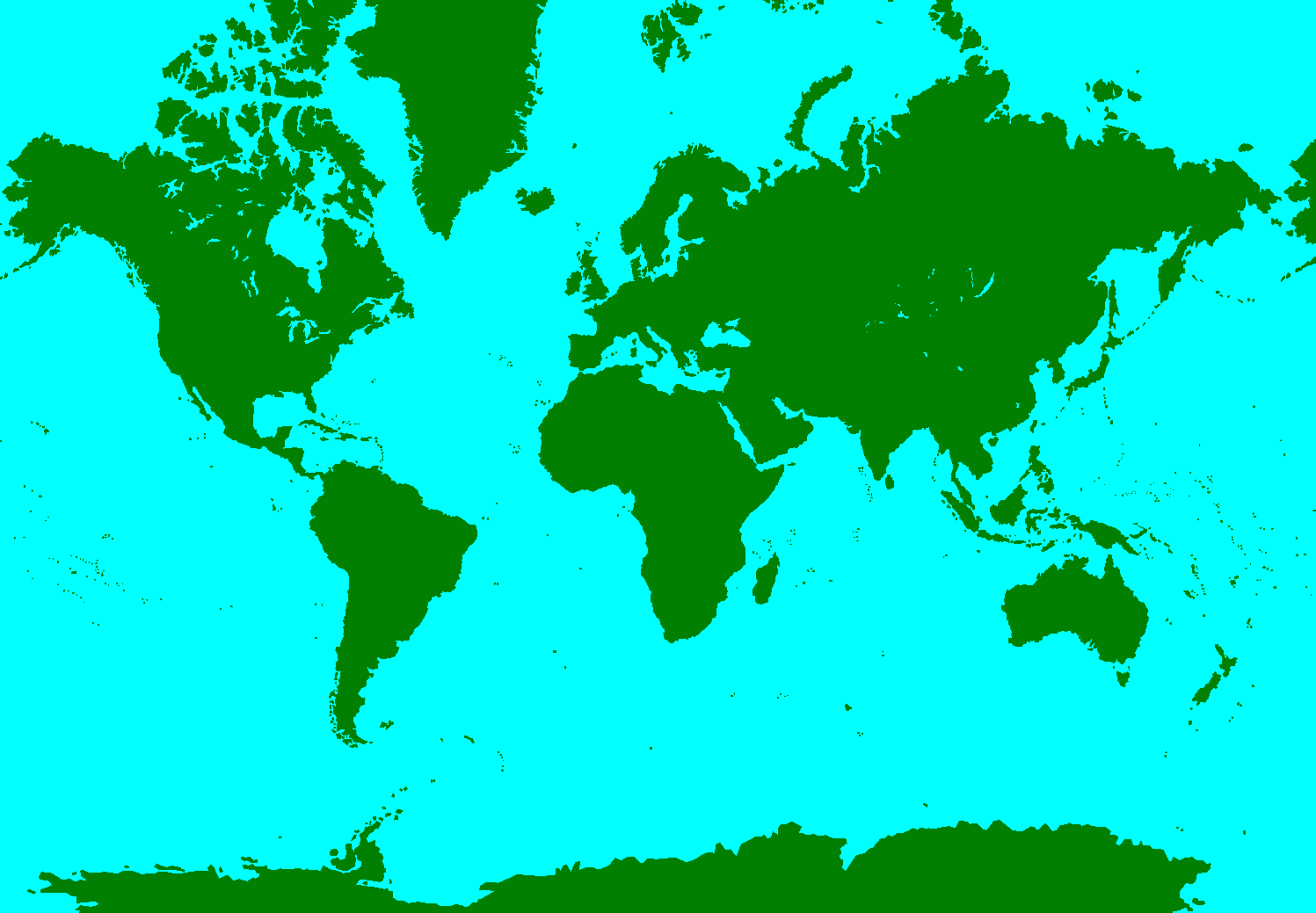 MALAYSIA
THE PUSH
THE PULL
COUNTRY OF ORIGIN

SOCIO ECONOMIC STATUS

THE POLITICAL CLIMATE 

NATURAL DISASTER
MALAYSIA

THE ECONOMIC AND POLITICAL STABILITY

GEOGRAPHICAL DISTANCE
BACKGROUND
28 Feb 2008
31 March 2010
Amendment to ATIP Law 2010
2010
Provisions used :
Immigration Act 1959/63
Child Act 2001
Penal Code
Focus on:
Prosecution
15 Nov 2010
National Action Plan
Extension on:
Labour Exploitation
Smuggling of Migrants offences
Year
ATIP Act 2007
2007
5 Guiding Principles
9 Strategic Goals
9 Program Areas
The Council

The Committees
Policy
Prevention
Prosecution
Protection
Prior to ATIP Law
2000
Development
Anti-Trafficking in Persons Act 2007 [Act 670]
Part I – Preliminary

Part II – Council for Anti-Trafficking in Persons

Part III – Trafficking in Persons Offences, Immunity, Etc

Part IIIA – Smuggling of Migrants

Part IV – Enforcement

Part V – Care & Protection Trafficked Persons

Part VI – Miscellaneous
THE COUNCIL
The Secretary General of the Ministry of Home Affairs
(Chairman)
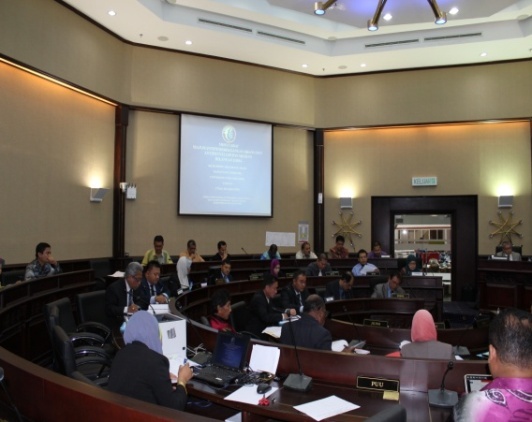 The Secretary General of the Ministry of Foreign Affairs
The Secretary General of the Ministry of Women, Family and Community Development
The Secretary General of the Ministry of Transport
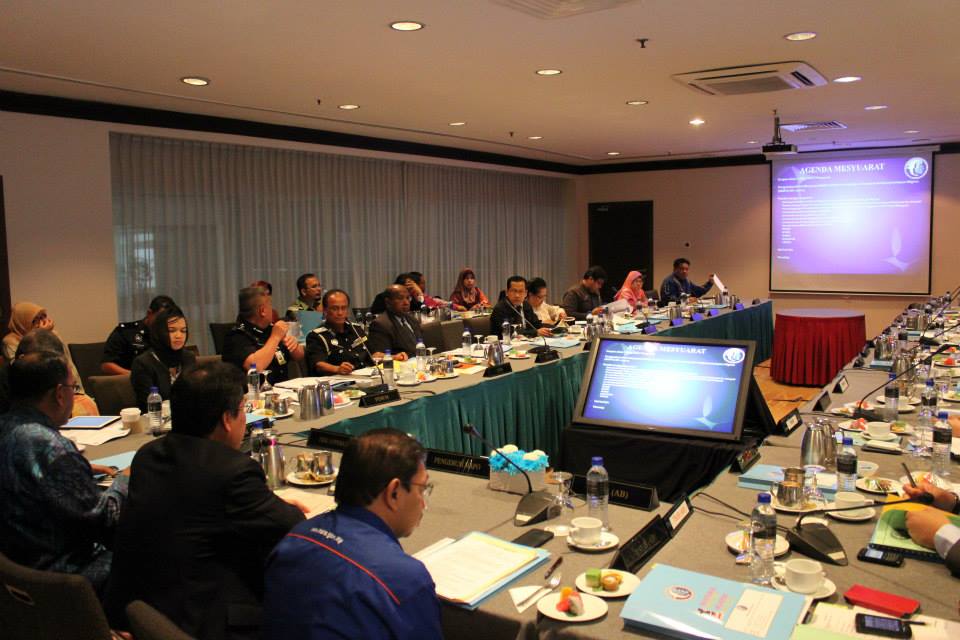 The Secretary General of the Ministry of Human Resources
The Secretary General of the Ministry of Communication and Multimedia
Attorney General
Inspector General of Police
COUNCIL
MEMBERS
Director General of Immigration
Director General of Customs
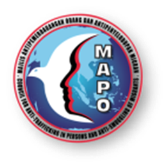 Director General of Malaysian Maritime Enforcement
A representative of Ministry of Home Affairs
5 Representative from Non-Government Organization
(MKKM, IKMAS (UKM), NCWO, SUHAKAM)
THE COMMITTEES
COUNCIL FOR ANTI TRAFFICKING IN PERSONS AND ANTI SMUGGLING OF MIGRANT
Secretariat to the Council
Legislation Committee 

Attorney General’s Chamber
Enforcement Committee

Royal Malaysian Police
Protection and Rehabilitation 
Committee

Ministry of Women, Family and Community Development
Special Committee to Combat 
 Labour Trafficking 

Ministry of Human Resources
Media and Publicity Committee for Anti Trafficking in Persons

Ministry of Communication and Multimedia
Strategic Cooperation
LUIS CDEBACA VISIT - US AMBASSADOR FOR HUMAN TRAFFICKING (30 JULY 2013)
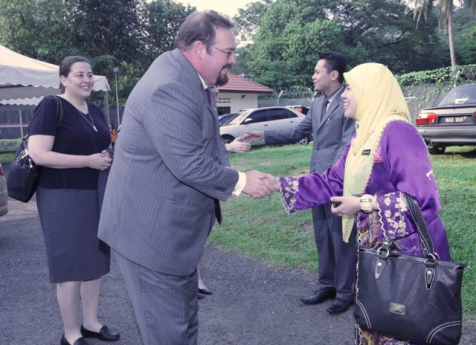 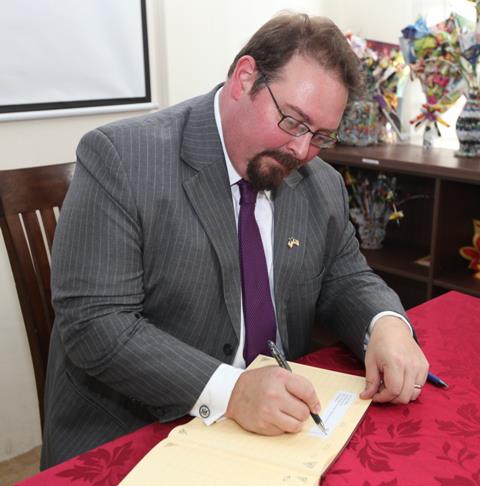 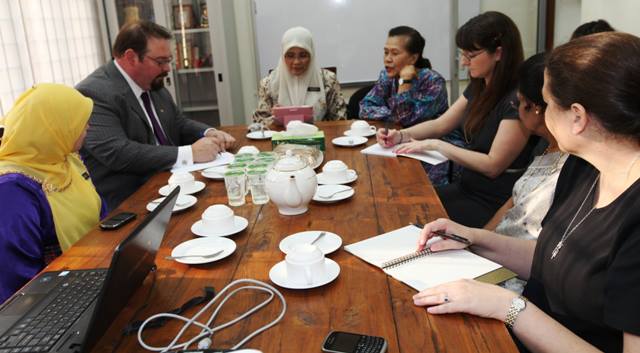 The Five (5) P Approach
policy
prevention
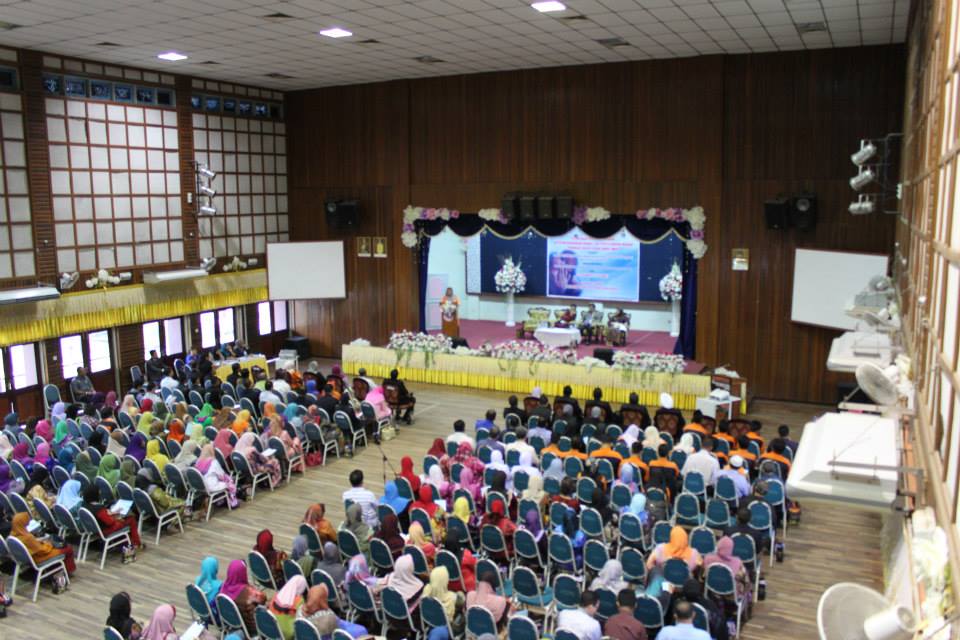 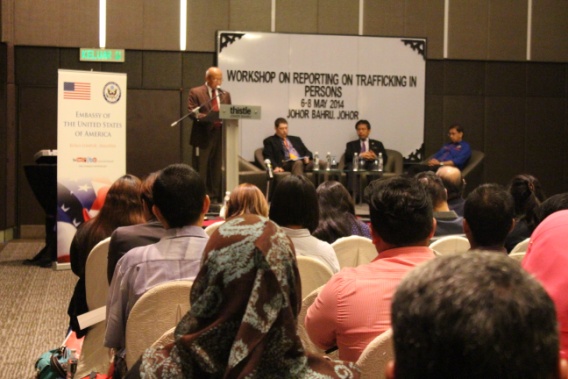 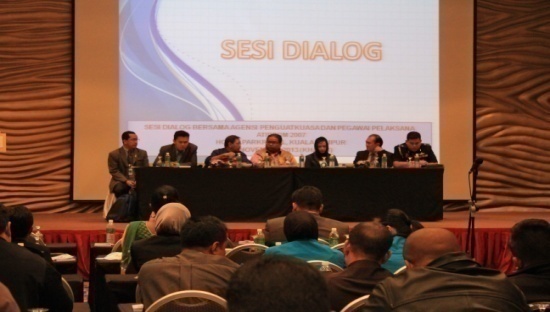 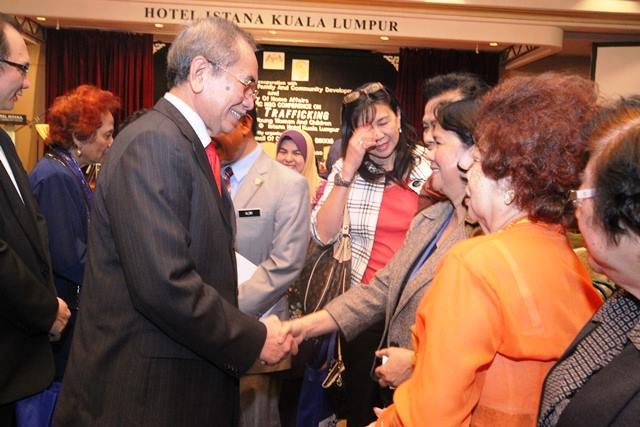 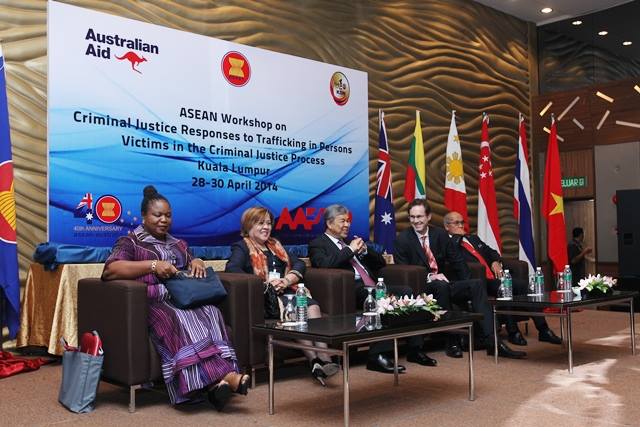 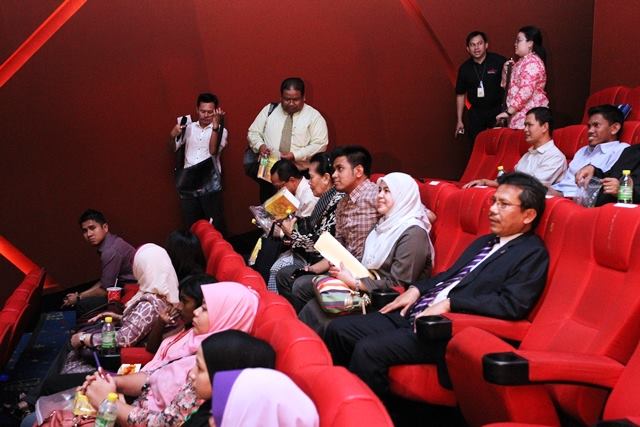 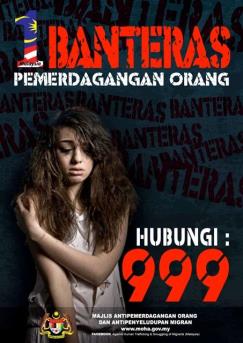 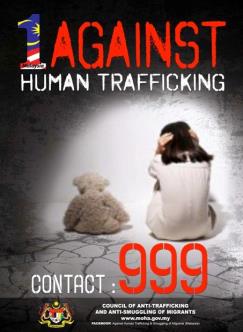 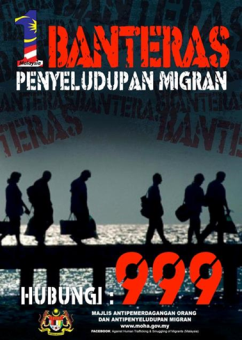 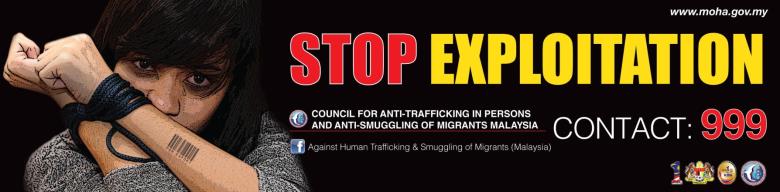 prosecution
(28.02.2008 – 31.03.2014)
(28.02.2008 – 31.03.2014)
protection
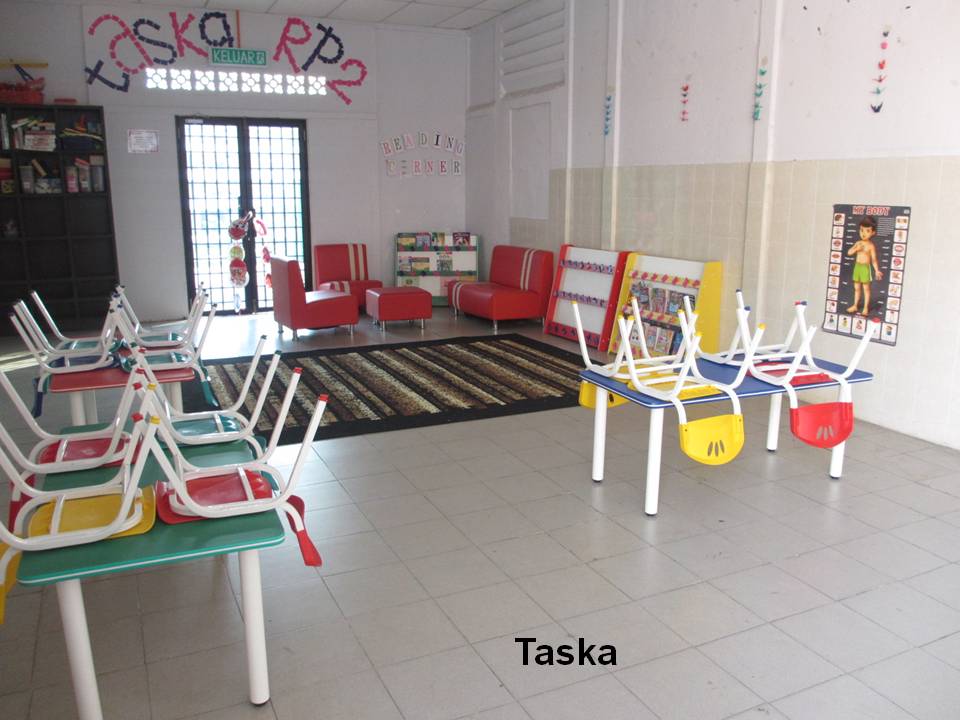 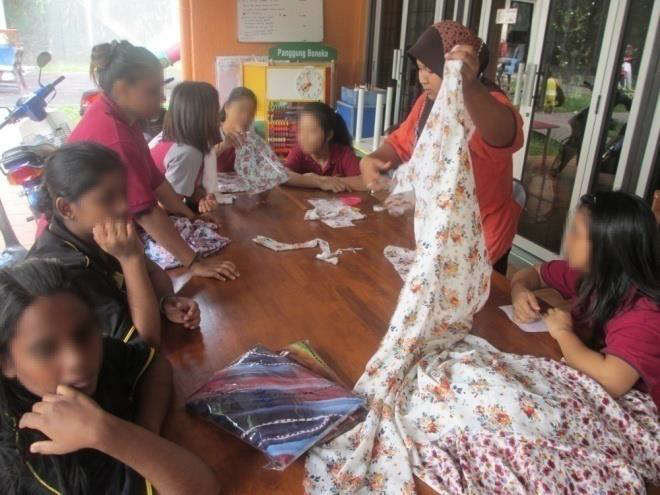 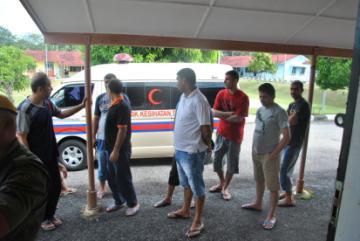 partnership
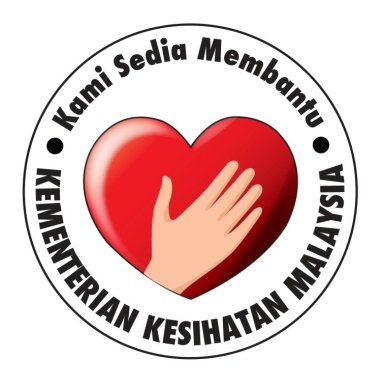 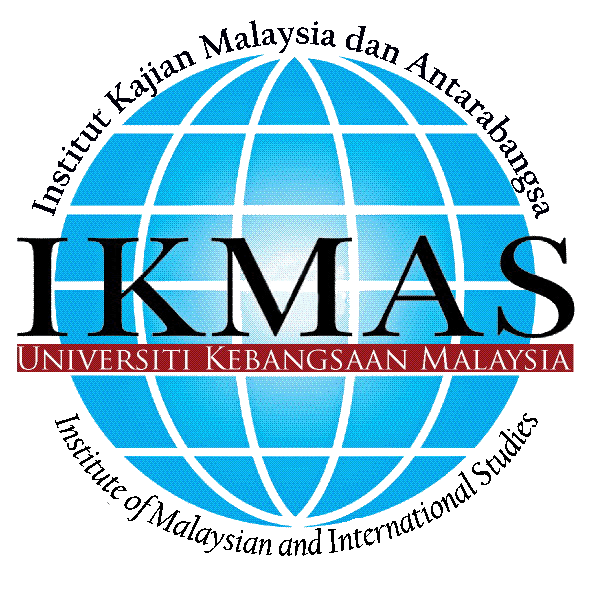 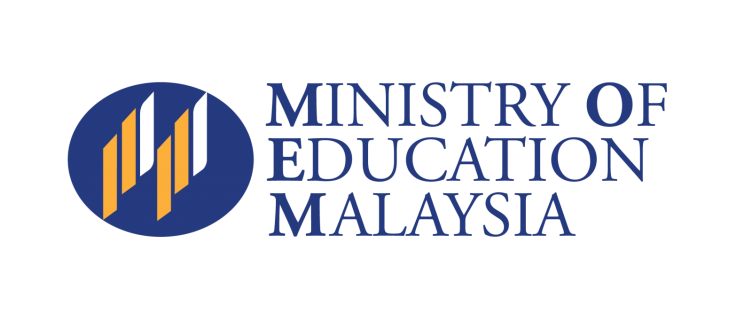 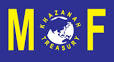 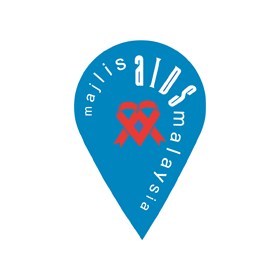 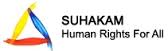 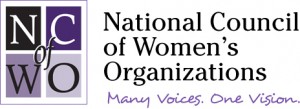 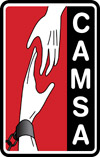 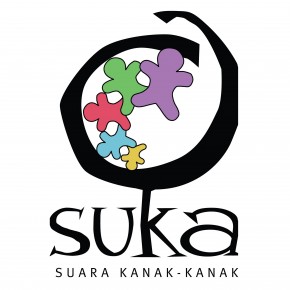 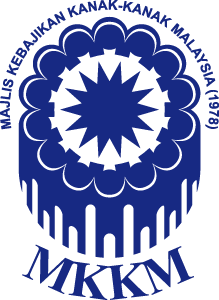 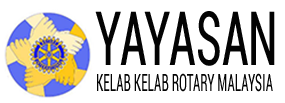 partnership
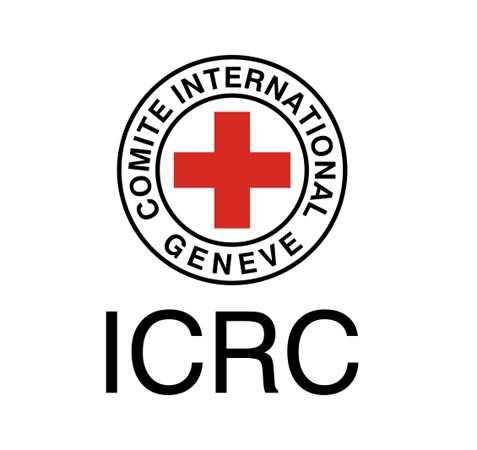 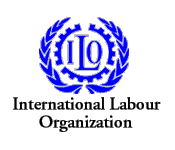 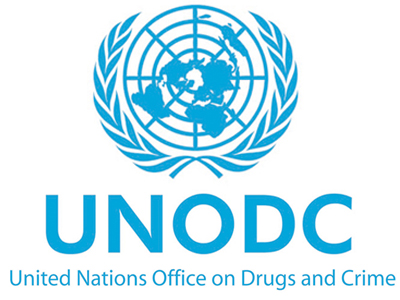 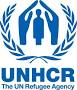 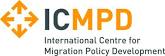 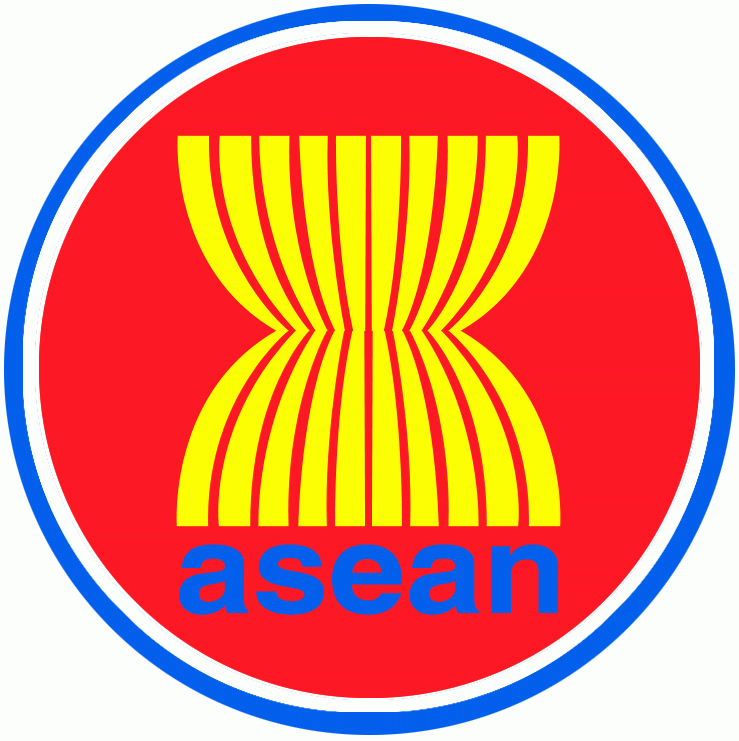 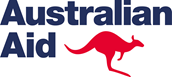 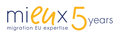 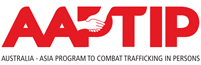 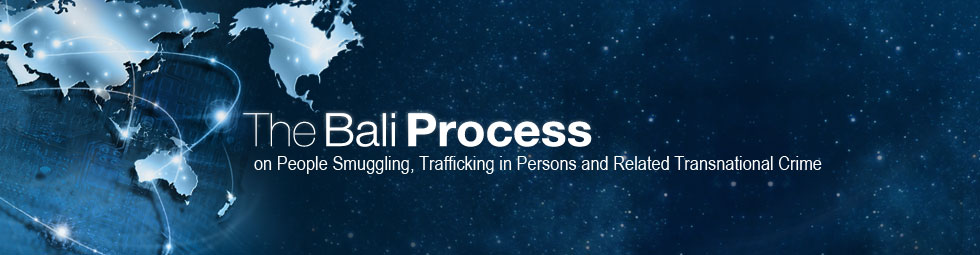 Bilateral cooperation
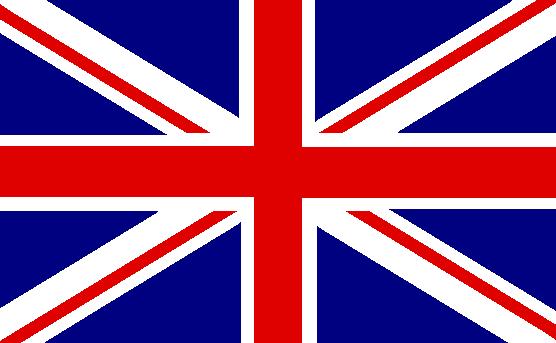 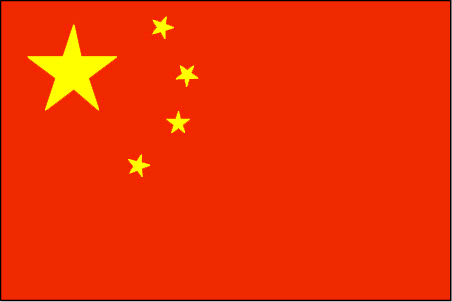 18 April 2011
25 July 2011
2 August 2012
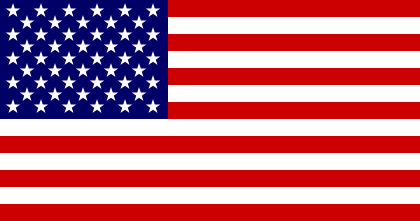 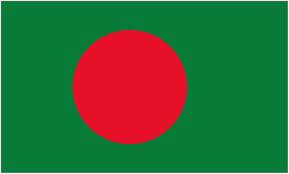 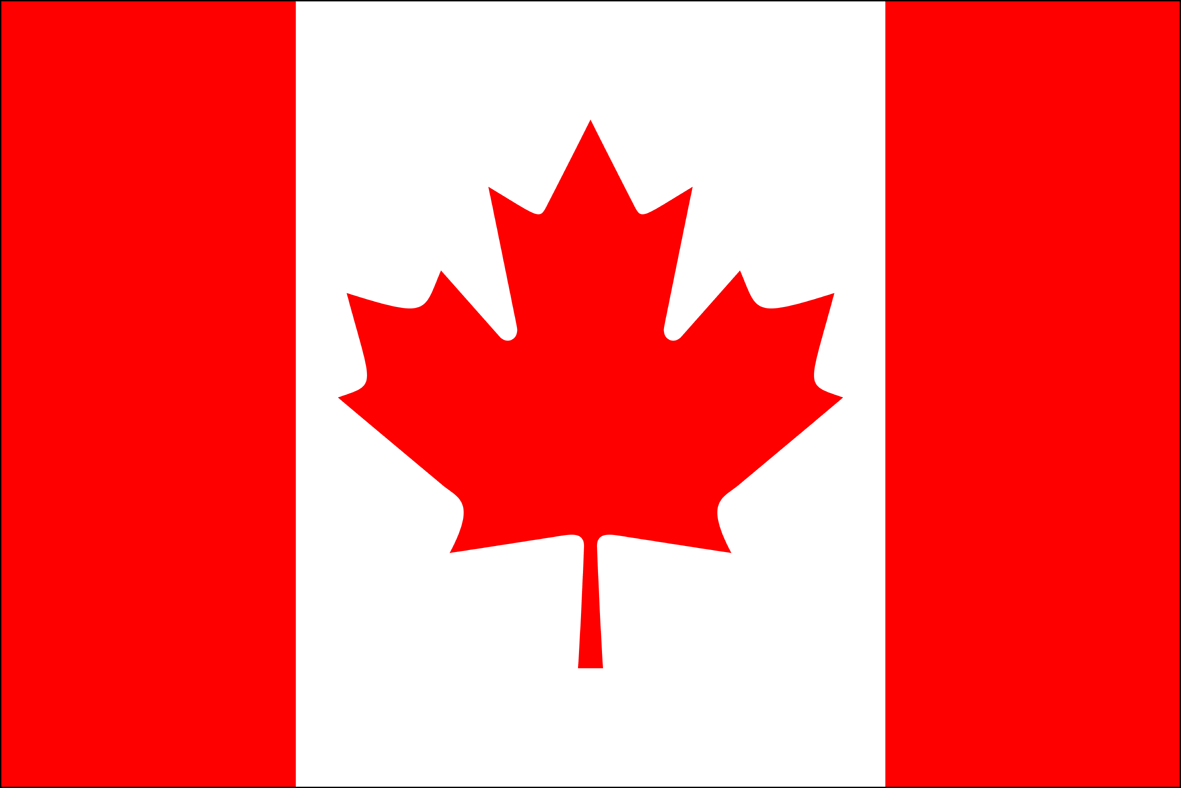 17 July 2012
26 November 2012
6 October 2013
[Speaker Notes: Realising on the greater threats posed by transnational crime, the direction of the Ministry now is to go for a comprehensive cooperation covering these issues and not on any particular crime per se. 

The increase of intel / information exchange, capacity building, exchange of experts.

In the pipeline, China + Vietnam]
Future Cooperation
MoU on TIP [in the pipeline]
MoU on TIP [in the pipeline]
Future Cooperation
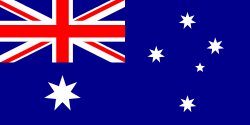 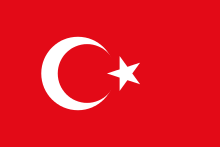 MoU on TNC [in the pipeline]
MoU on TNC[in the pipeline]
MoU on TNC[in the pipeline]
MoU on TNC
[in the pipeline]
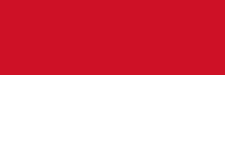 MoU on TNC [in the pipeline]
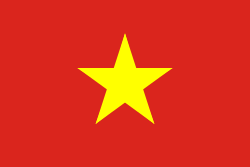 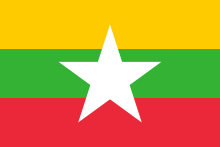 MoU on TNC [in the pipeline]
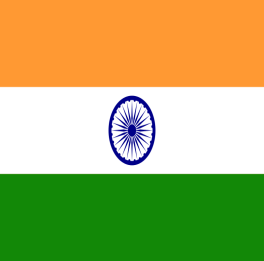 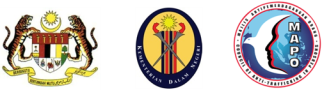 Thank You
Secretariat to the Council for Anti-Trafficking in Persons and Anti Smuggling of Migrant
International Division
Ministry of Home Affairs MALAYSIA
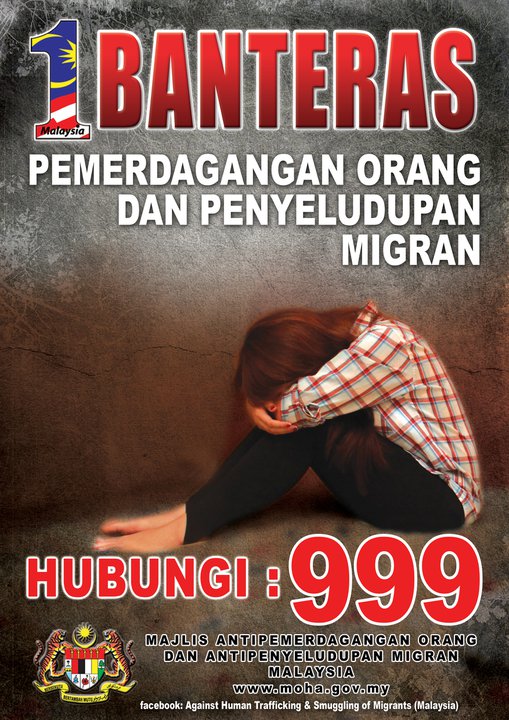 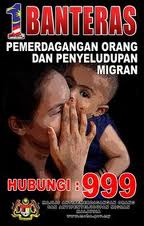 How can NREMs foster cooperation with State actors in destination, transit and source countries while retaining independence and impartiality? Challenges and good practices

What is the role of national rapporteurs in strengthening cooperation with non-state actors (including CSOs, business and medical communities)? Challenges and good practices
INTERNATIONAL COOPERATION
[Speaker Notes: Regionally: AMMTC, SOMTC, Bali Process

ASEAN Declaration Against Transnational Crime 1997
Plan of Action to Combat Transnational Crime 1999
ASEAN Declaration against Trafficking in Persons, particularly Women and Children 2004
Considering to establish ASEAN Convention against Trafficking in Persons
Multilaterally : Signatory UNTOC 2003. Accede to the TIP Protocol under UNTOC in 2009. UN.GIFT 2009

International Organisations – IOM, UNHCR, UNIAP

Accede & Ratify to the TIP Protocol under UNTOC]
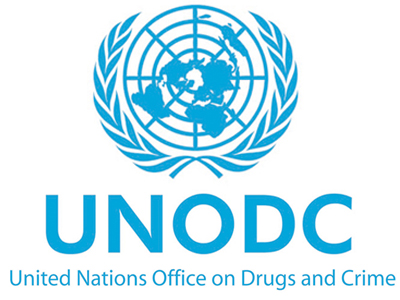 MULTILATERALENGAGEMENT
Regional Cooperation
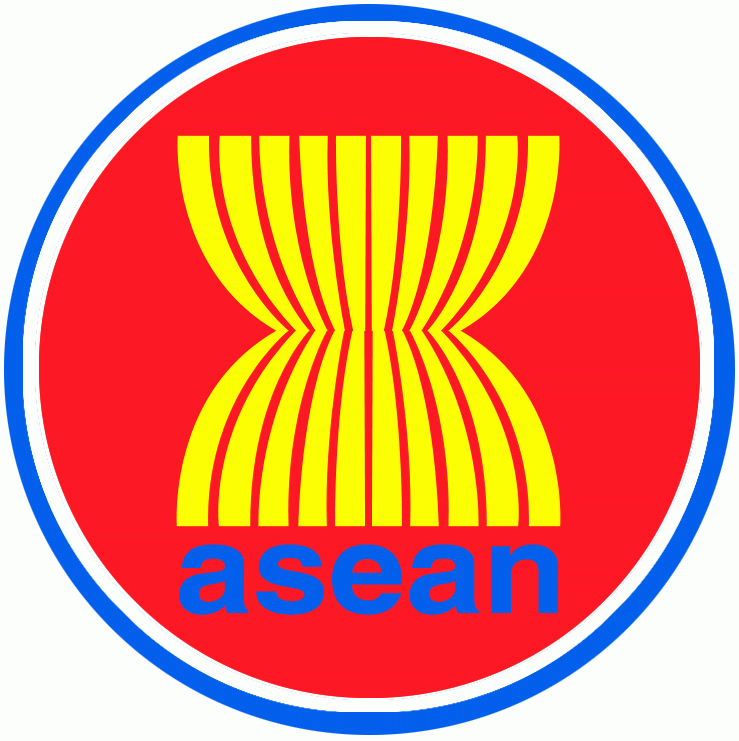 SWOT ANALYSIS
Primary factors
MECHANISM
P2
Some unforseen uneffectiveness of government programmes 
  Some agencies have competence and capabilities issues
  Gap in experience, knowledge and skills of RRU to handle security threats
  Resources and financial aspects and readiness are not planned well
  Reliability and trust vacuum between government officials and politicians
  Geographical factors limit the movements
Policy
Prevention
Directive to investigate cases involving foreign  nationals  under ATIPSOM 2007 

Allowing victims of trafficking to work after completion of Protection Order

Allowing victims of labour trafficking who does not require further care and protection to work


.
Prosecution
Protection
A strategic alliances, partnerships
 A chance to sell RRU templates to JPA as career development tool dan tool for other ministries. 
  RRU product innovation and development
  Import, export advanced knowledge and skills
Scarcity and non-strategic networking
  Unrecognised internal and external threat within organisation / structure
  Information trade / leakage
  Strong and aggressive competition in technology and information
  Competitors continuously invent new products and innovation
P1
T
O
partnership
Multi-lateral
Domestic
Regional
Bilateral
ASEAN
ASEAN Ministerial Meeting (AMMTC) 
ASEAN Senior Officials Meeting (SOMTC)
ASEAN Senior Officials Meeting On Drug Matters (ASOD)
ASEAN Directors General Of Immigration And Head Of Consular Affairs Meeting (DGICM)
Opportunities

Inter-agencies collaboration
State Actors

Ministries
Agencies
Threats

Limited accessibility of information and networking.
Opportunities

Intra-agencies collaboration
Non State Actors

NGOs
Human Rights Council
Bali Process

Consulrative approach
Threats

Limited  skills and knowledge in analyzing accessible information and networking.
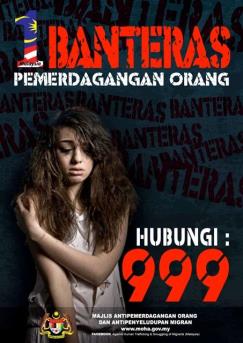 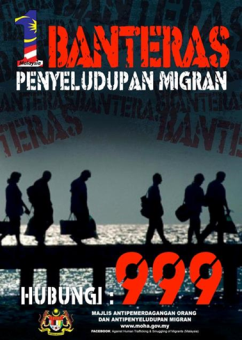 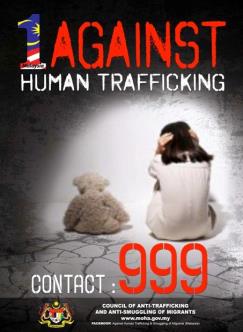 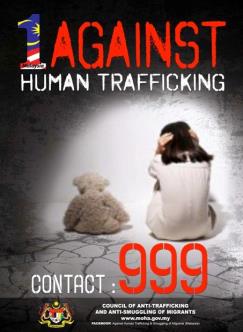 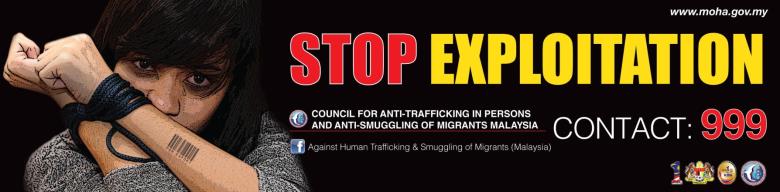 prevention
The Framework
TRAFFICKING IN PERSONS OFFENCES
SMUGGLING OF MIGRANTS OFFENCES
THE WORKFLOW
SHELTER HOME
(14 DAYS)
SECT. 44(2)
APPLY IPO
(24 HRS)
SECT. 44
RESCUED PROCESS
RECORDING OF 
STATEMENT
SECT. 34
MEDICAL SCREENING
SECT. 46
INVESTIGATION 
(WITHIN THE PERIOD OF 14 DAYS
REPORTS WILL HAVE TO 
BE BROUGHT TO 
MAGISTRATE FOR DECISION
REPORT.  SEC 51(1)
INVESTIGATION OFFICER INVESTIGATE :
PURPOSE OF DETERMINING WHETHER THE VICTIM 
IS A TRAFFICKED PERSON
PROTECTION OFFICER : ENQUIRE INTO THE 
BACKGROUND OF THE PERSON.
PO: SHELTER HOME – SEC 51(3)

- NATIONALS - NOT EXCEEDING 2 YRS 

 - FOREIGN– NOT EXCEEDING 3 MTHS
CRIMINAL PROSECUTION 
INSTITUTED AGAINST SUSPECT
 MAGISTRATE TO RECORD 
EVIDENCE OF VICTIM’
WITHIN 7 DAYS FROM
THE DATE OF THE PRODUCTION
OF VICTIM BEFORE HIM/HER.
SEC. 52(3)
RELEASE OF TRAFFICKED PERSON– SEC 54

- LOCAL– RELEASE THE PERSON TO RELATIVE/GUARDIAN

 FOREIGN – RELEASE TO IMMIGRATION DEPT 
  TO FACILITATE  RETURN TO COUNTRY OF ORIGIN
36
ACTIVITIES
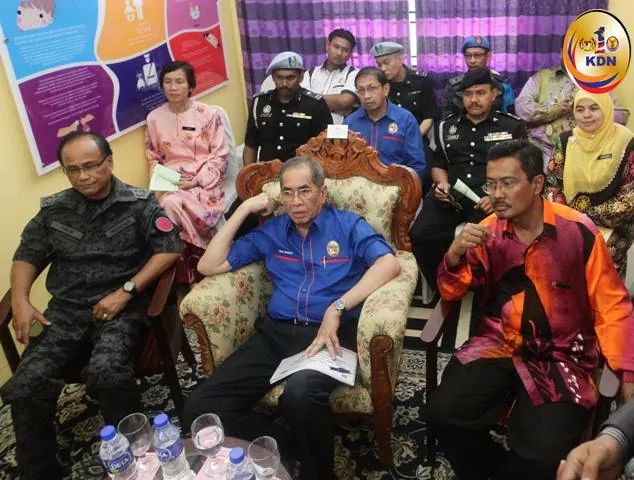 Distinguished Characters
Trafficking in Persons
Migrant Smuggling
Crime against individual

Exploitation

Victim of trafficking


Cross and within border

UN Protocol to Prevent, Suppress and Punish Trafficking in Persons
Crime against state

Consensual

Immigration violation

Cross border

UN Protocol Against Smuggling of Migrants by Land, Sea and Air
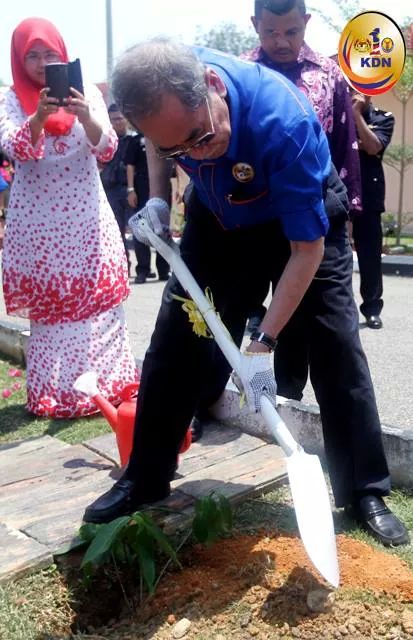 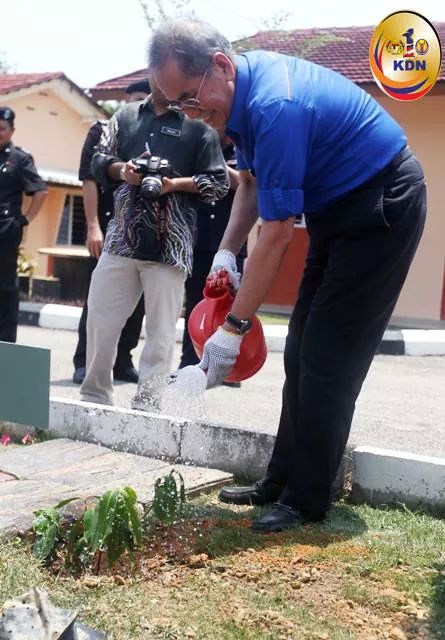 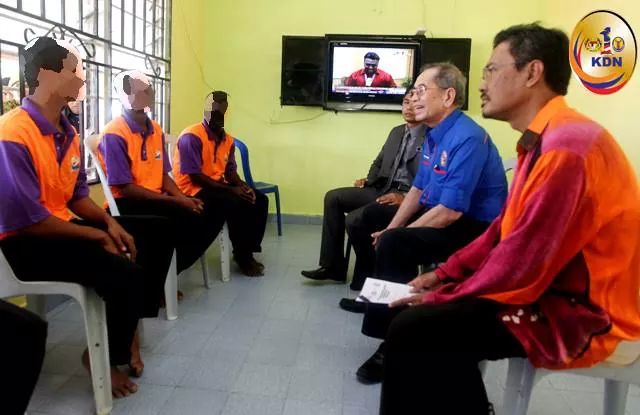 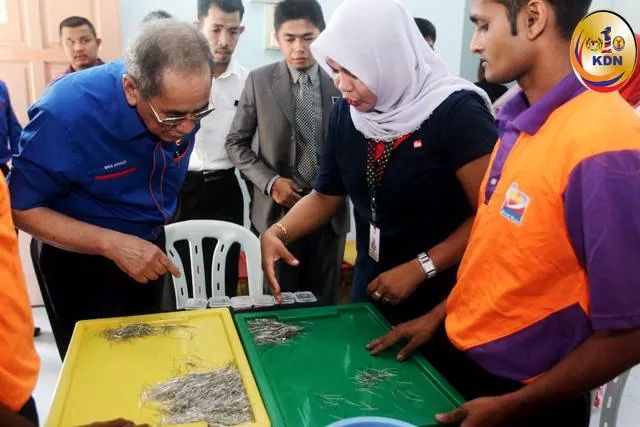 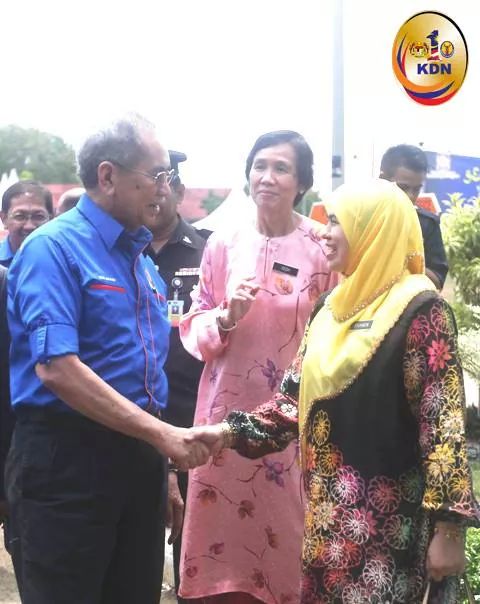 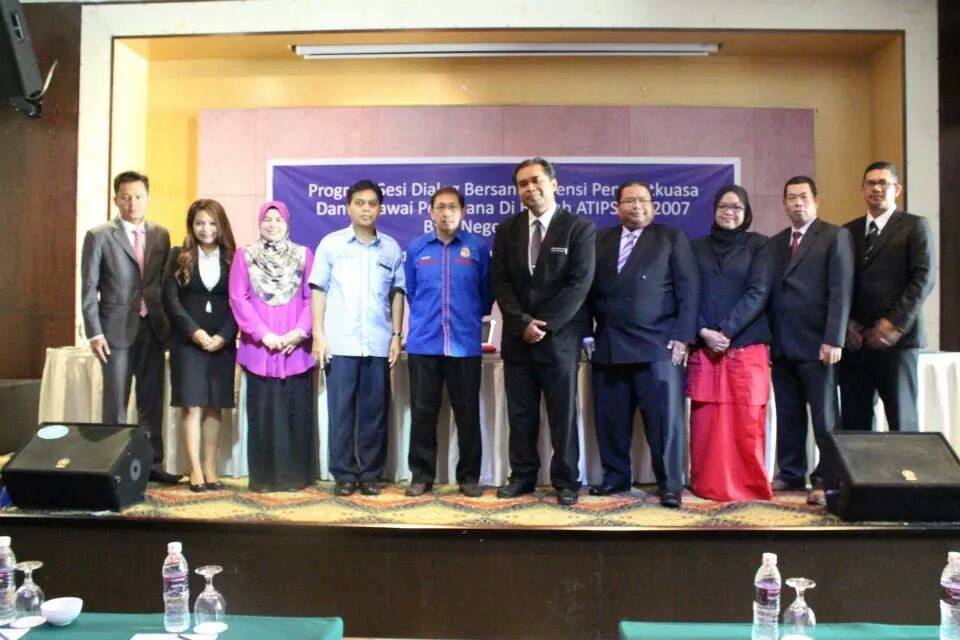 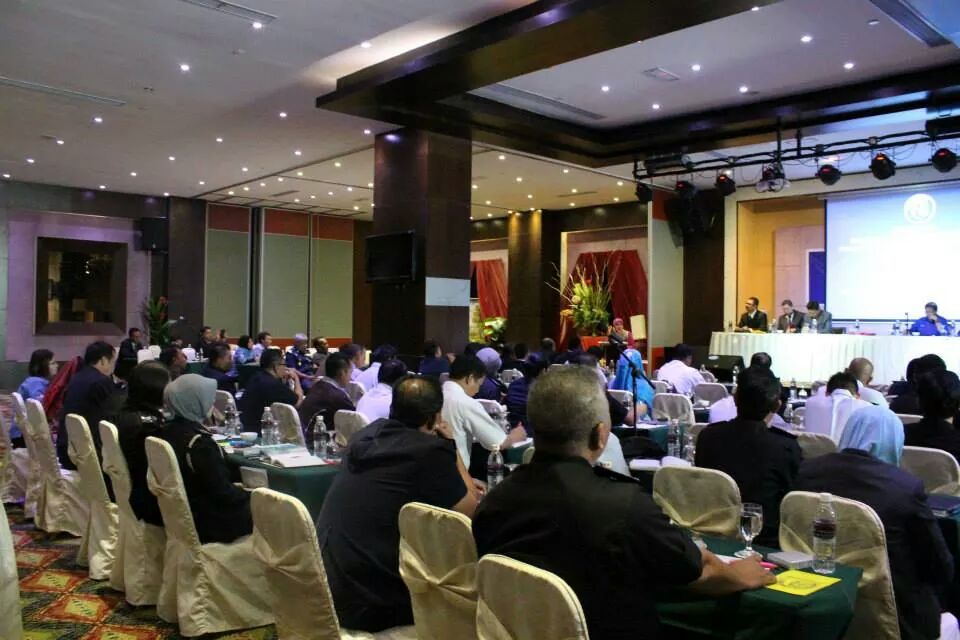 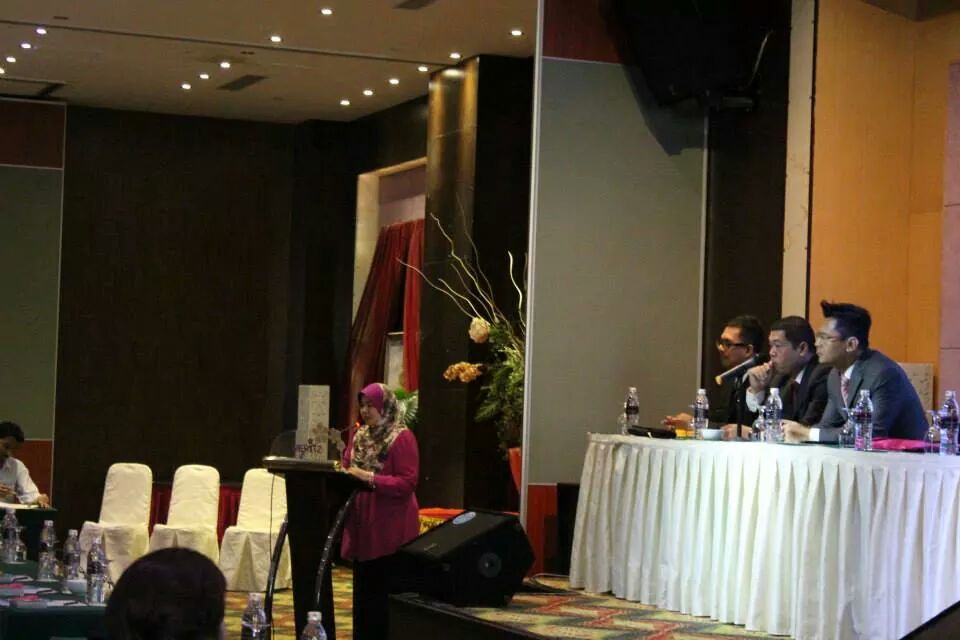 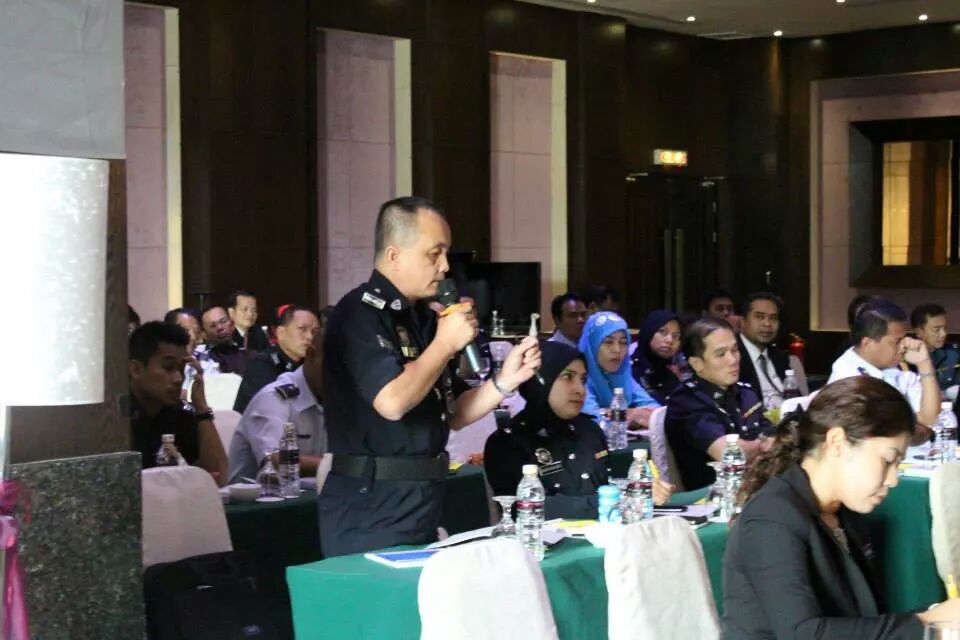 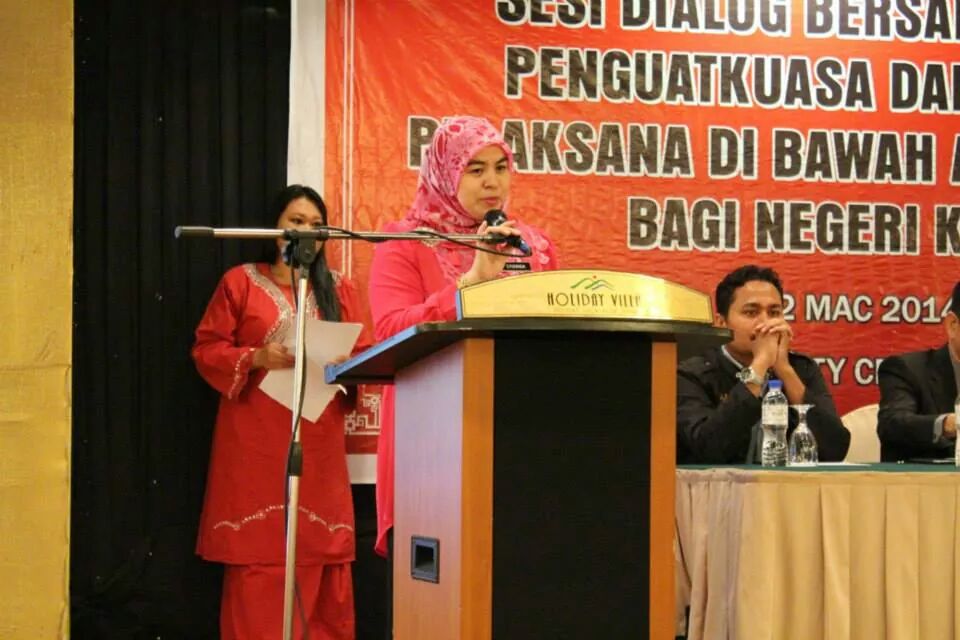 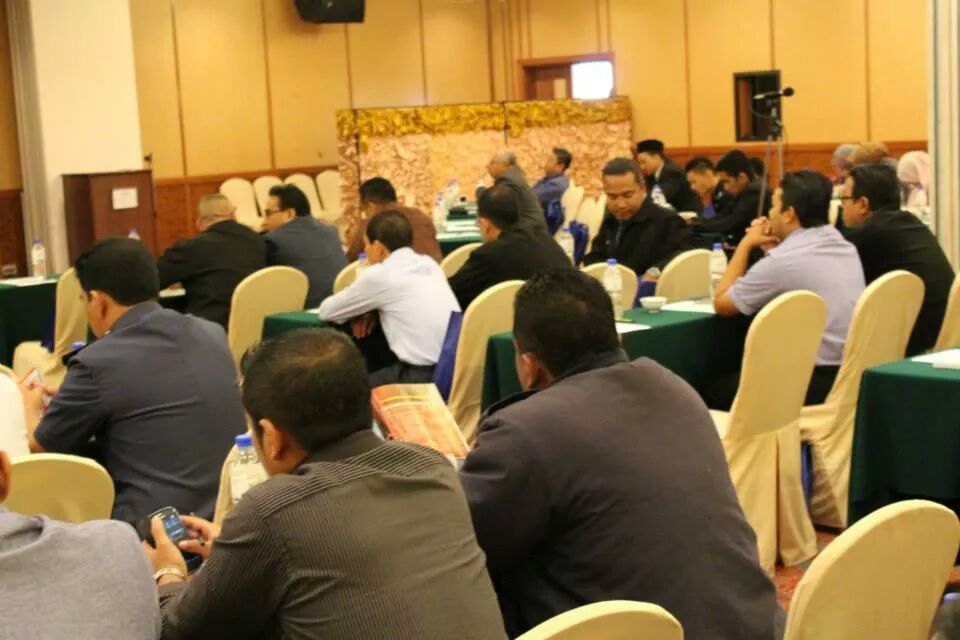 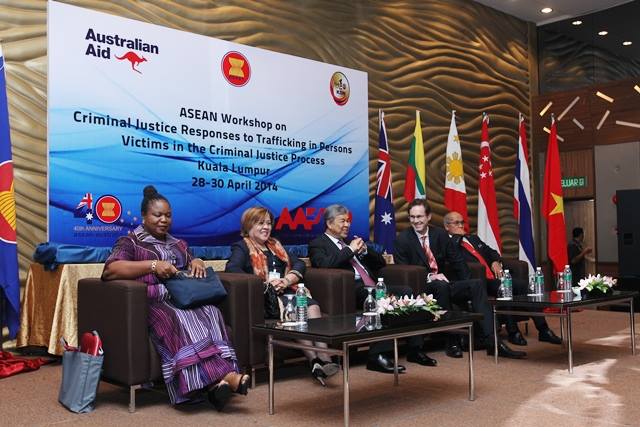 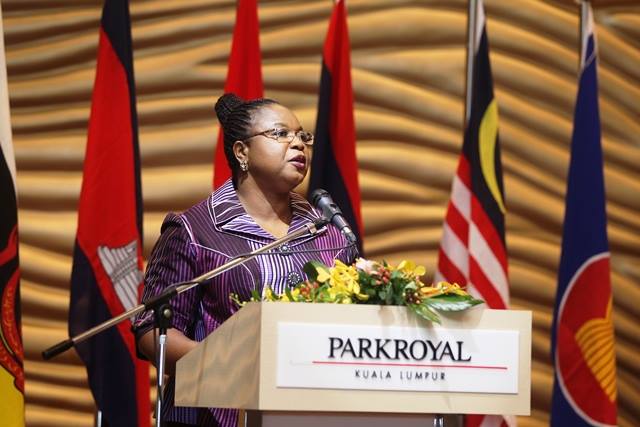 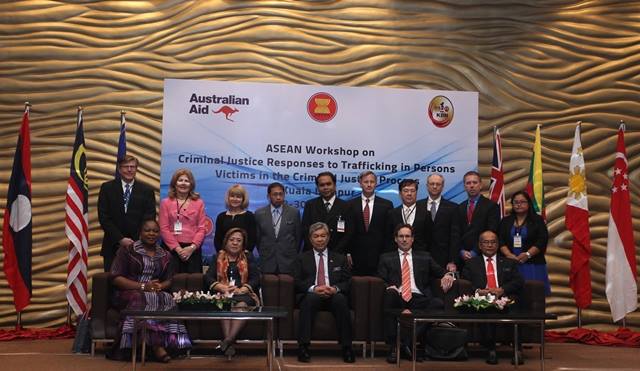 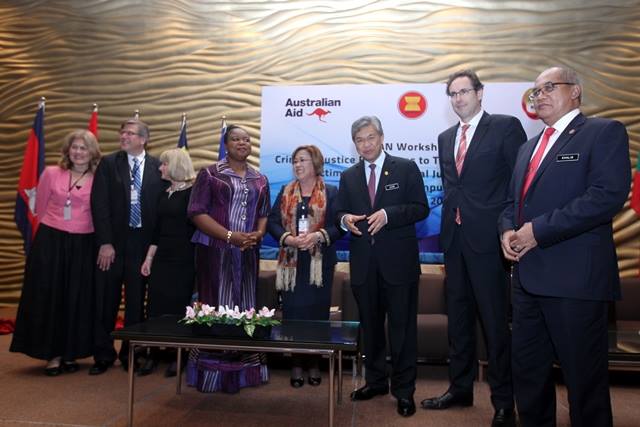 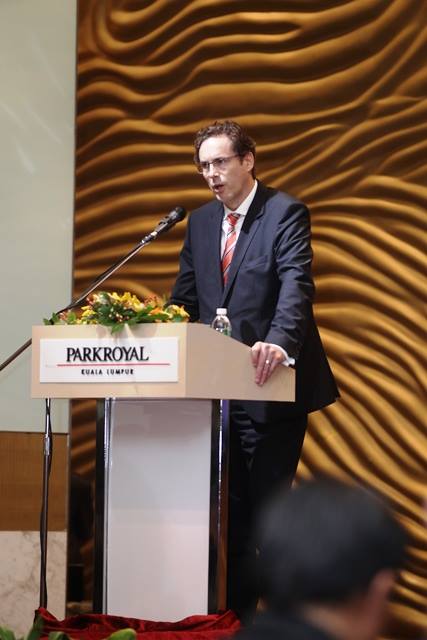 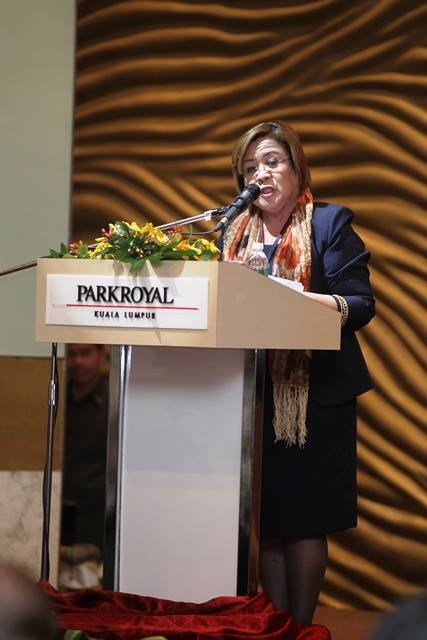 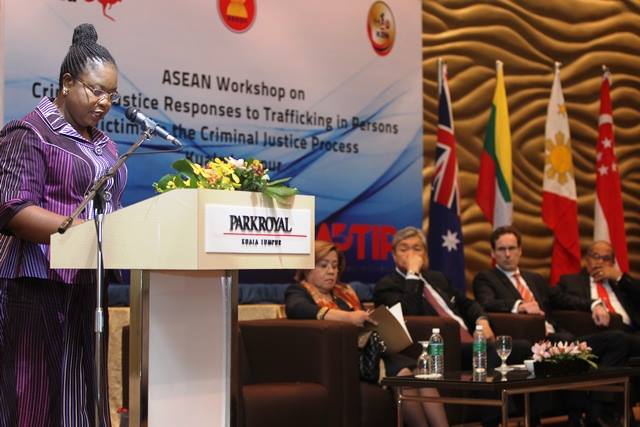 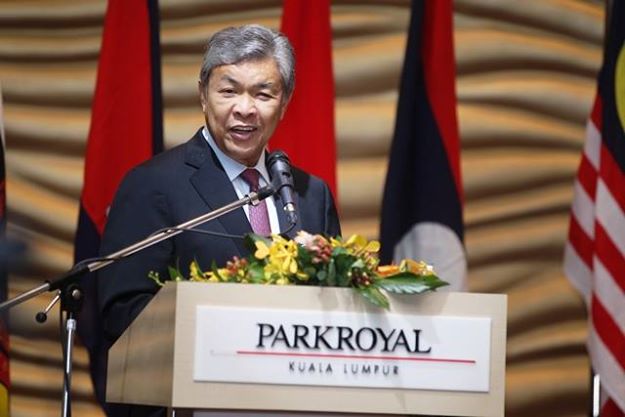 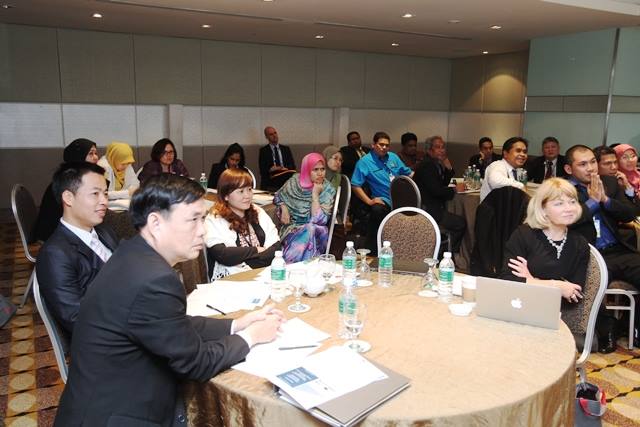 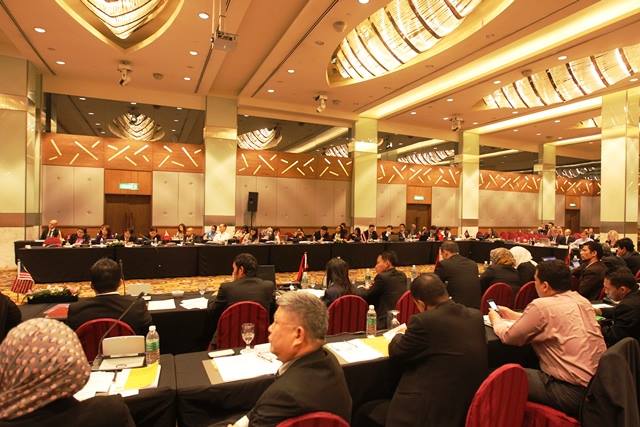 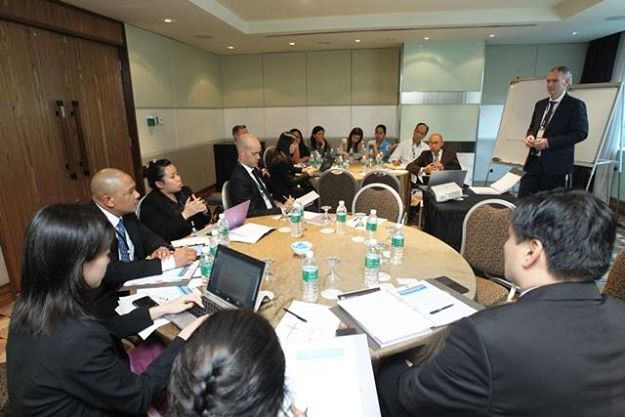 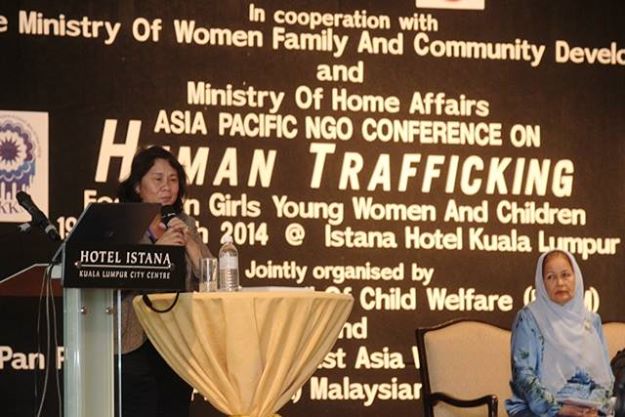 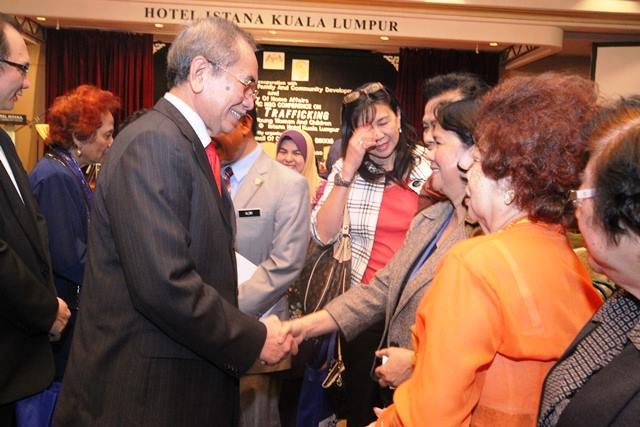 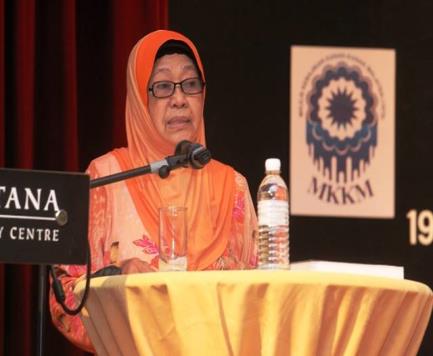 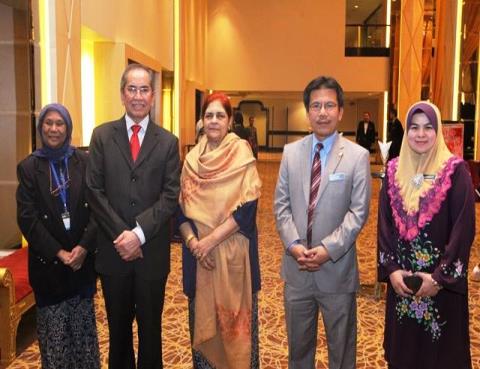 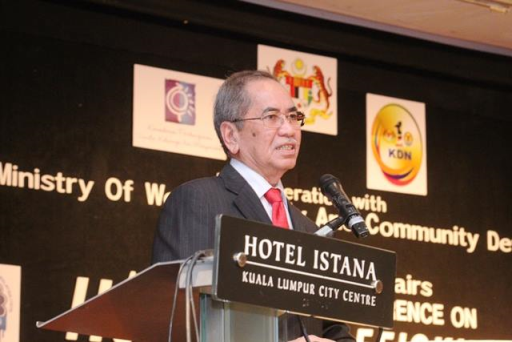 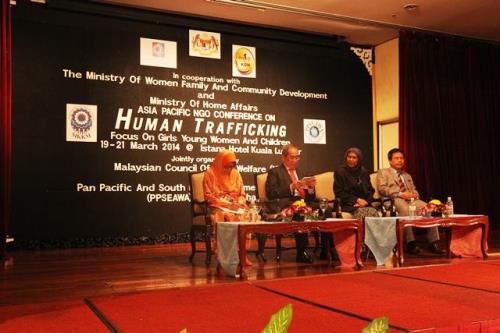 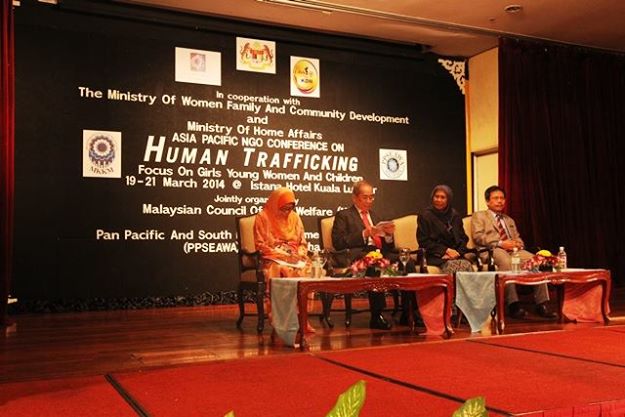 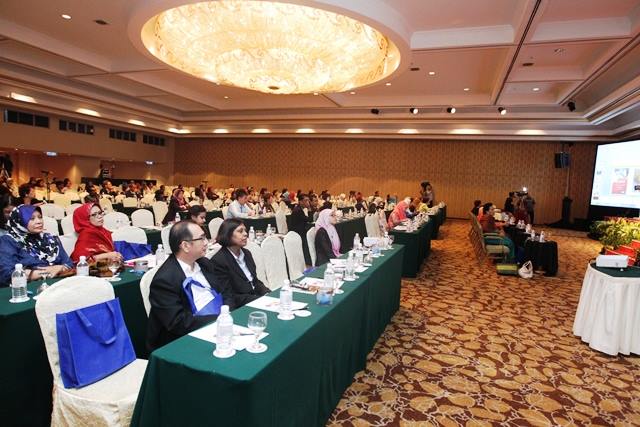 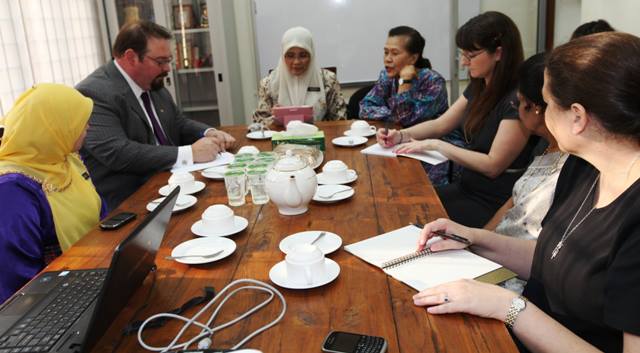 Cdebaca visit to shelter – 30 July
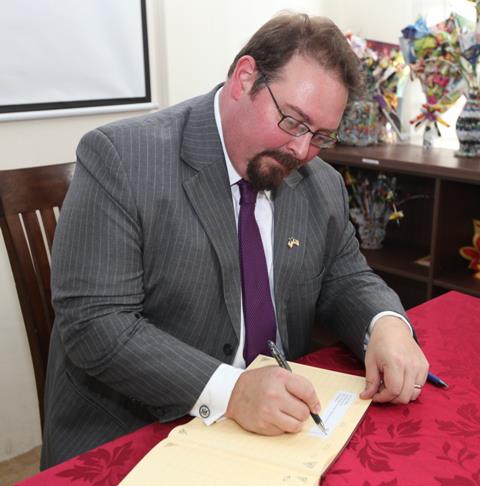 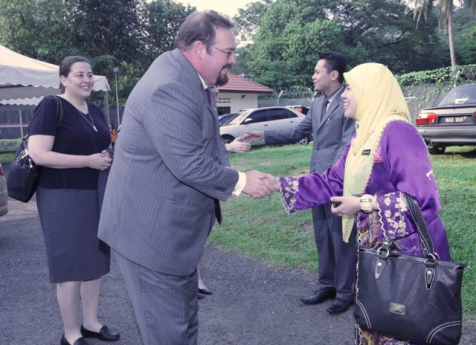 Launching of Sop – 21 nov 2013
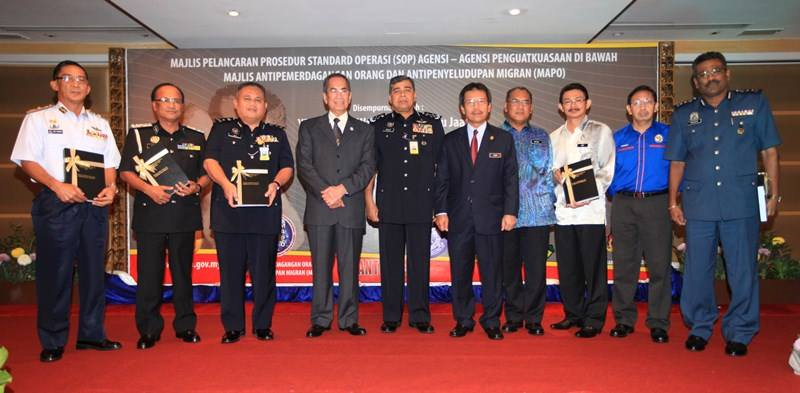 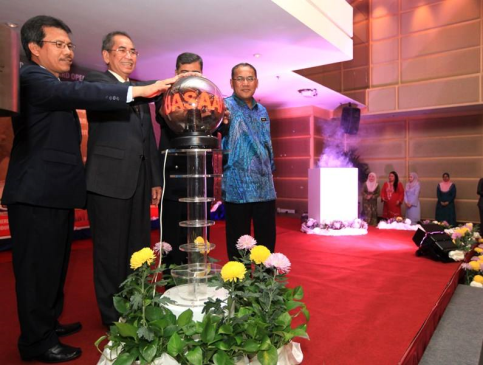 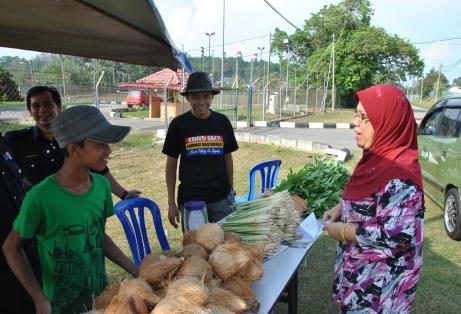 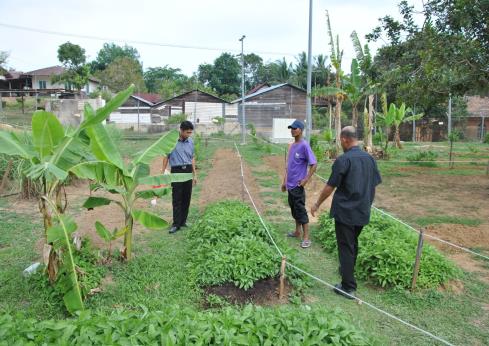 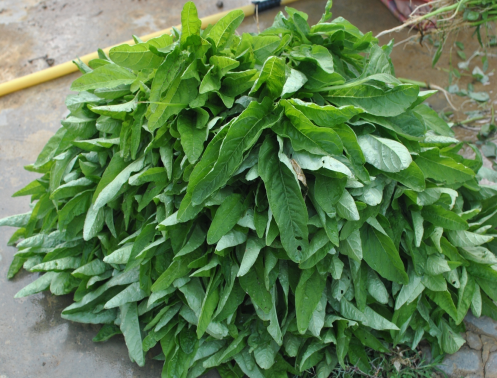 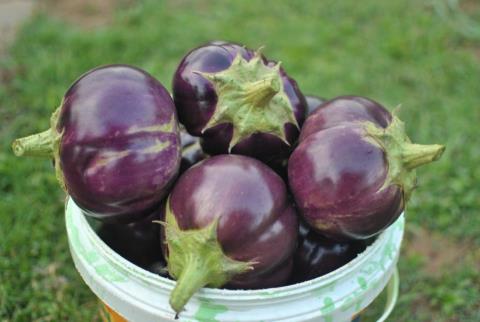 Strategic partners
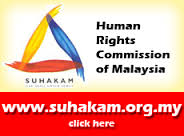 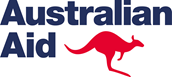 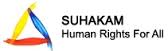 NST – 19/11/2013
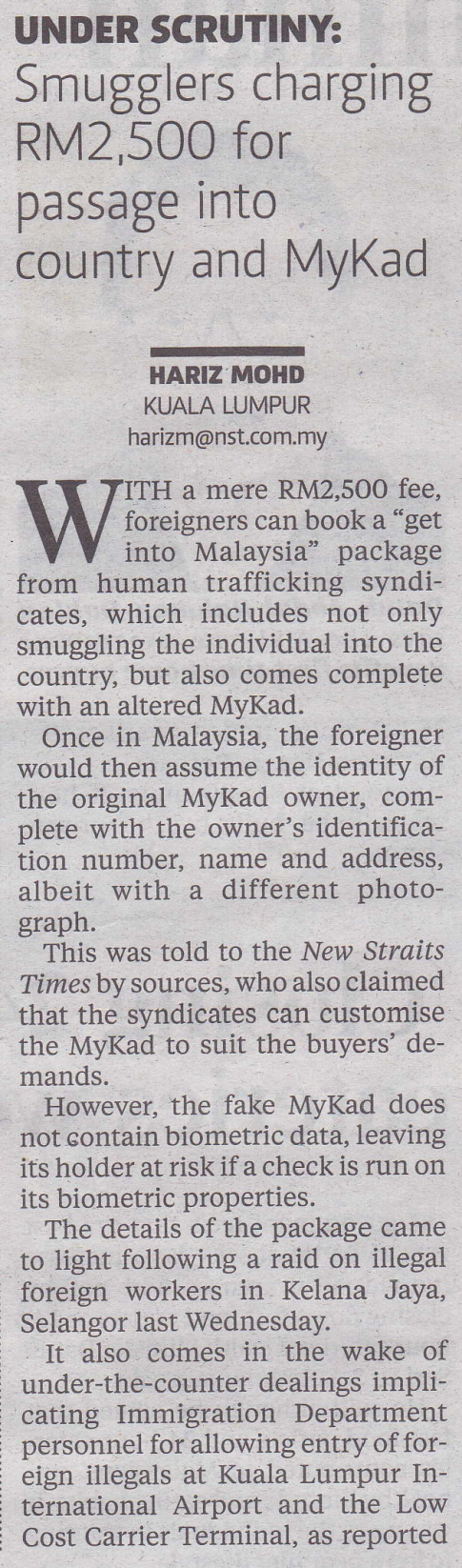 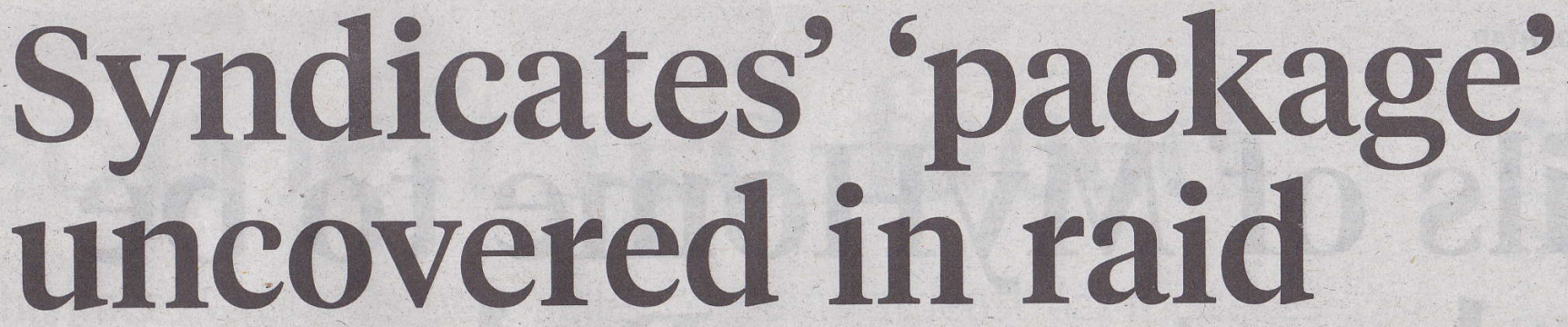 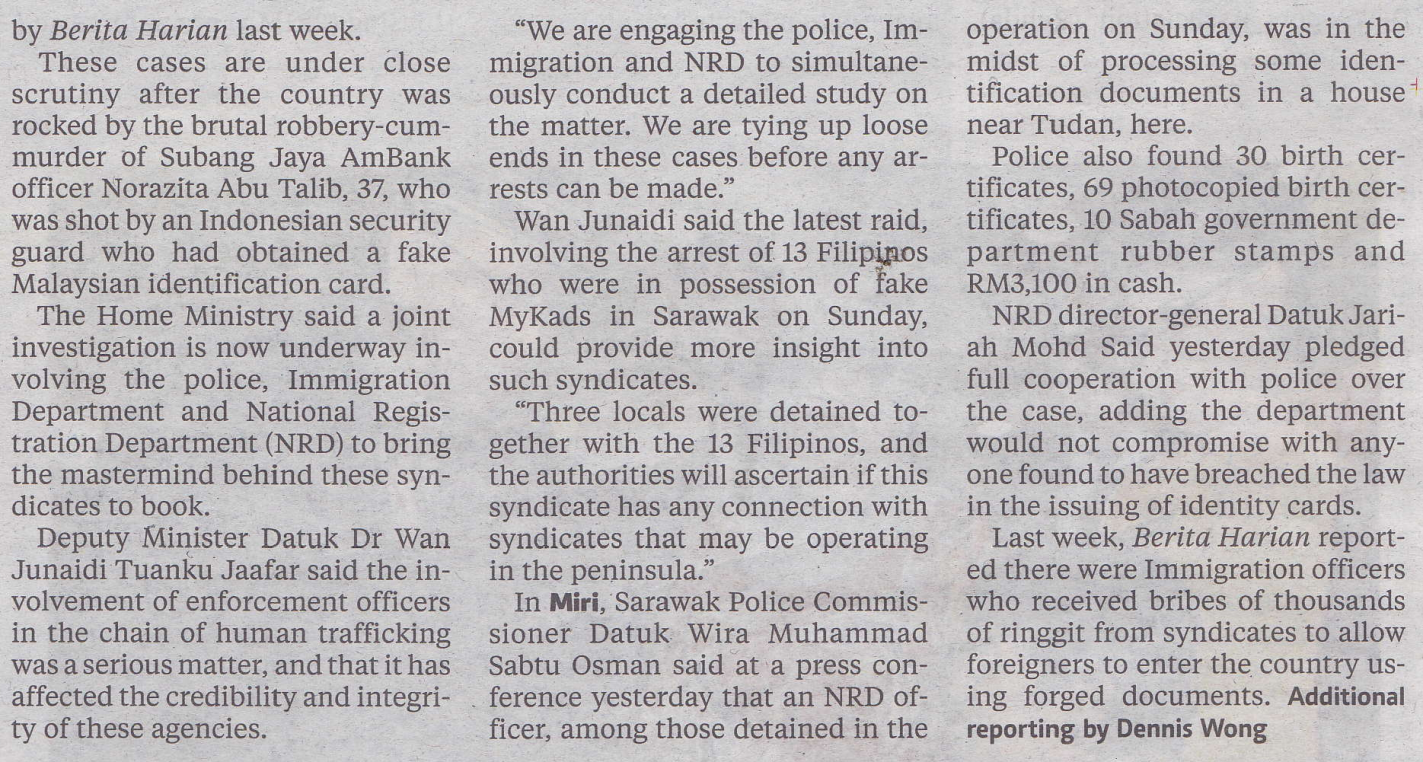 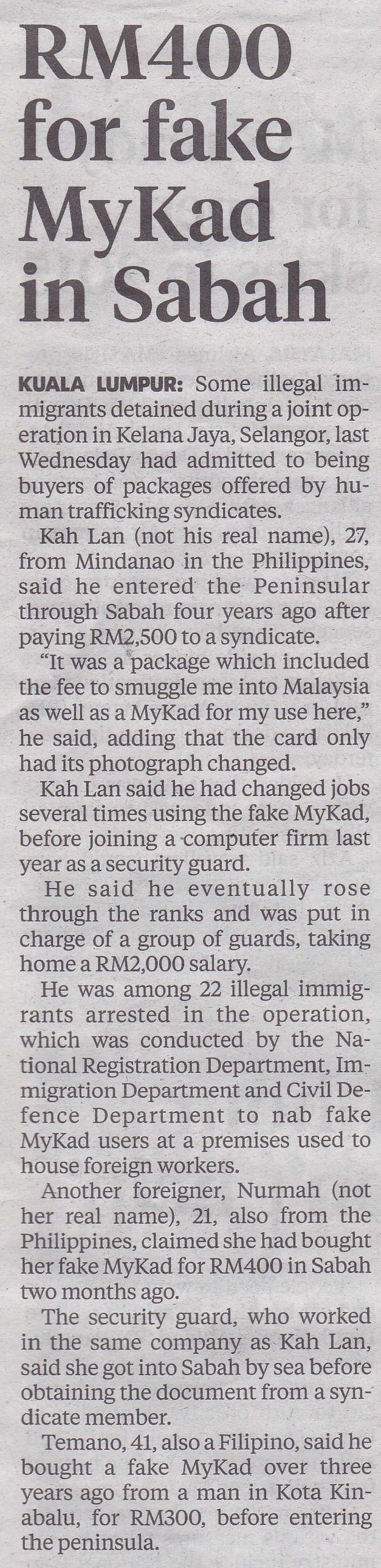 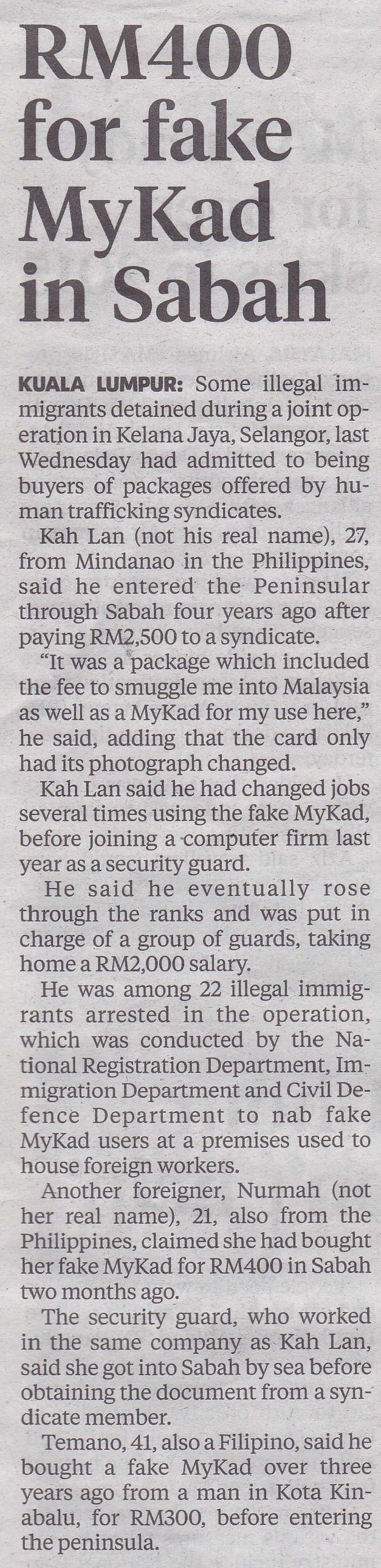 US TIP REPORT
Evaluation by the US State Department
188 countries
Malaysia had been evaluated since 2006
Evaluation based on:
Palermo Protocol (UNTOC)
US Trafficking Victim Protection Act (TVPA)
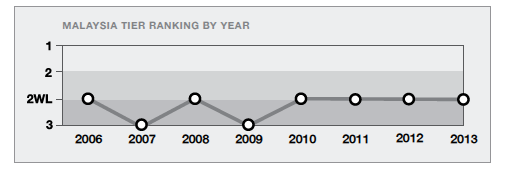 ROLES AND FUNCTIONS
1
2
3
4
5
ROLES AND FUNCTIONS
6
7
8
9
10
11
IMMIGRATION COOPERATION & INTERNATIONAL / REGIONAL BODIES
Way forward
Leverage the media
Empower state actors and non-state actors
Engage more NGOs – locally and internationally
Learn from the experts on human rights issue
Frequent dialogues with NREMs